Долгосрочная стратегия развития фонда учебной литературы для обеспечения иностранных обучающихся
Ассоциация медицинских библиотек
Шамардина Любовь Александровна
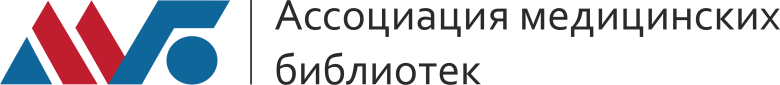 Проект «Рекомендательный сервис – учебная литература на иностранных языках для медицинских вузов»
Информация из рабочих программ дисциплин медицинских вузов (добавить)
Электронные полки учебных дисциплин для иностранных факультетов
Актуальная и структурированная информация от агрегаторов и издательств
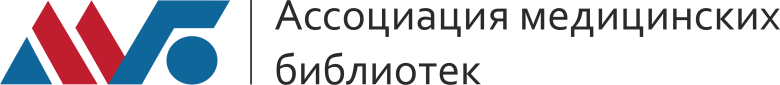 Поиск и выбор дисциплин
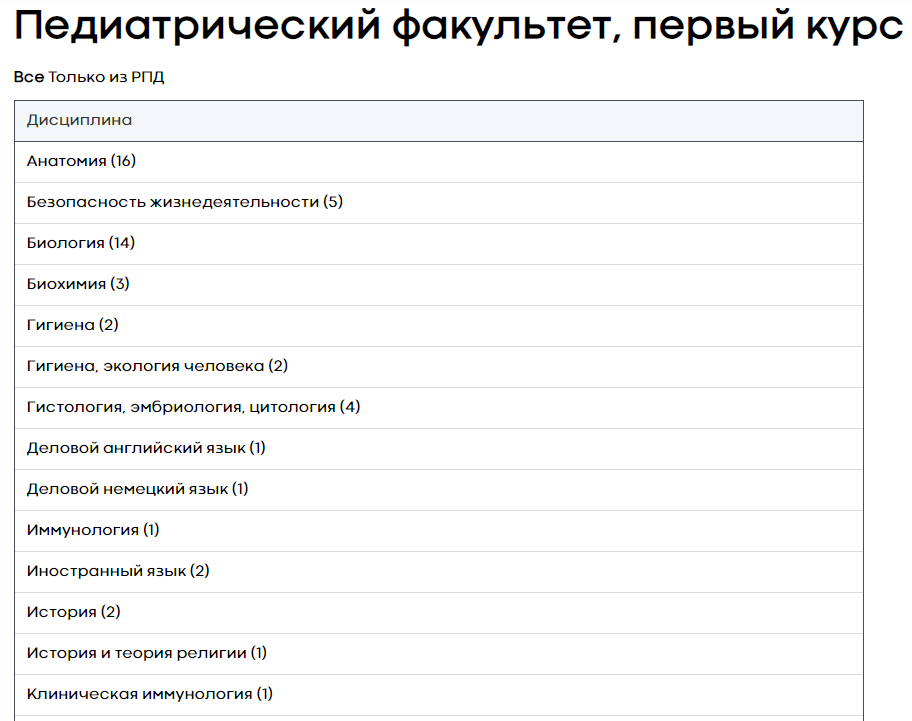 27 октября 2020 г
Видеоролик-инструкция https://www.youtube.com/watch?v=UnoBHas4HDs&t=1s
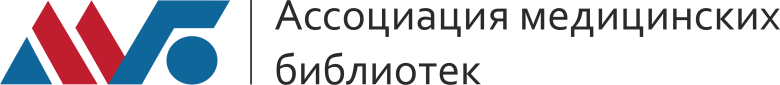 Рекомендательный список литературы для ЛФ
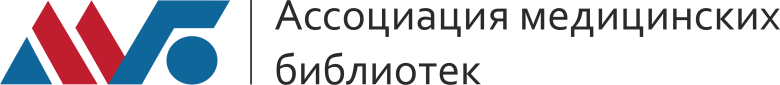 Структура фондов иностранной литературы медицинских вузов (на основе РПД)
Опытный вуз
Старейший вуз
Первый выпуск
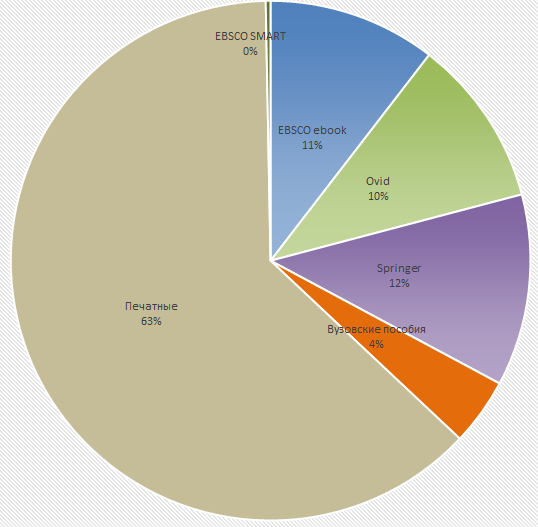 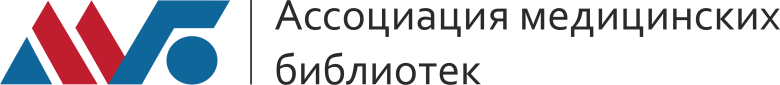 Сравнительный анализ
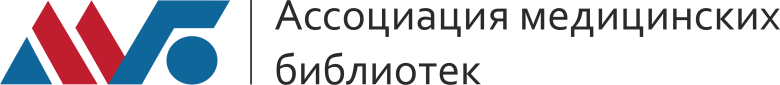 Цели стратегии формирования фонда иностранной литературы
Обеспечение учебного процесса в долгосрочной перспективе 
Обеспечение привлекательности вуза для иностранных студентов
Эффективное расходование средств за счет системного подхода